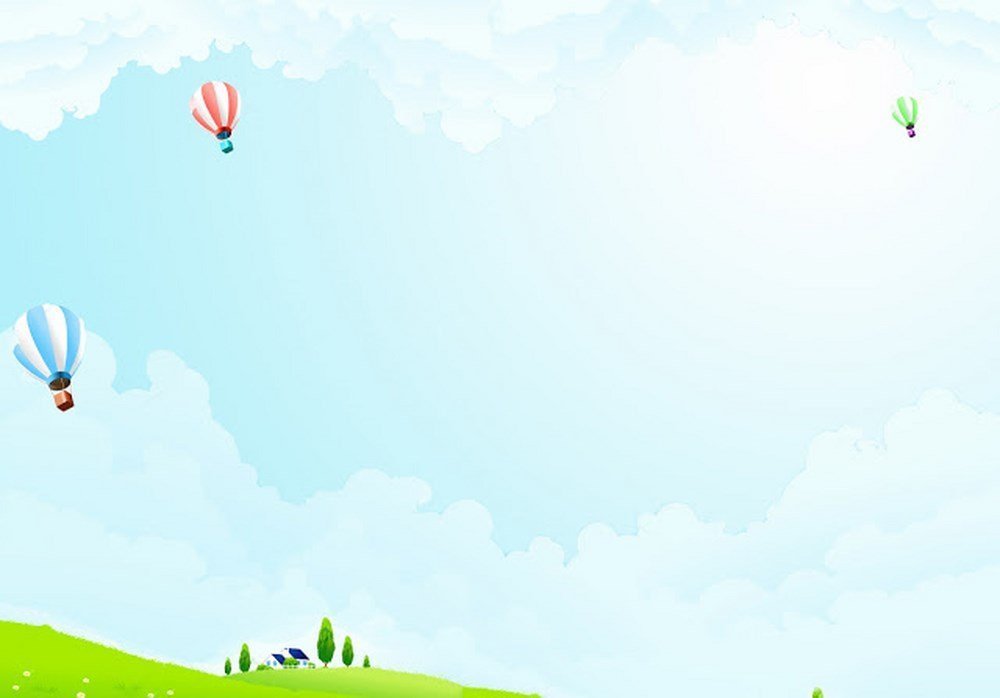 UỶ BAN NHÂN DÂN QUẬN LONG BIÊN
TRƯỜNG MẦM NON BỒ ĐỀ
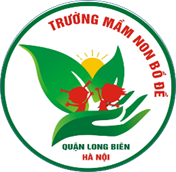 GIÁO DỤC PHÁT TRIỂN NHẬN THỨC
NBPB: “Hình tròn, hình tam giác”
	Lứa tuổi: Nhà trẻ D2 (24 -36 tháng)
	Giáo viên: Nguyễn Thị Phương Thúy
Năm học: 2023- 2024
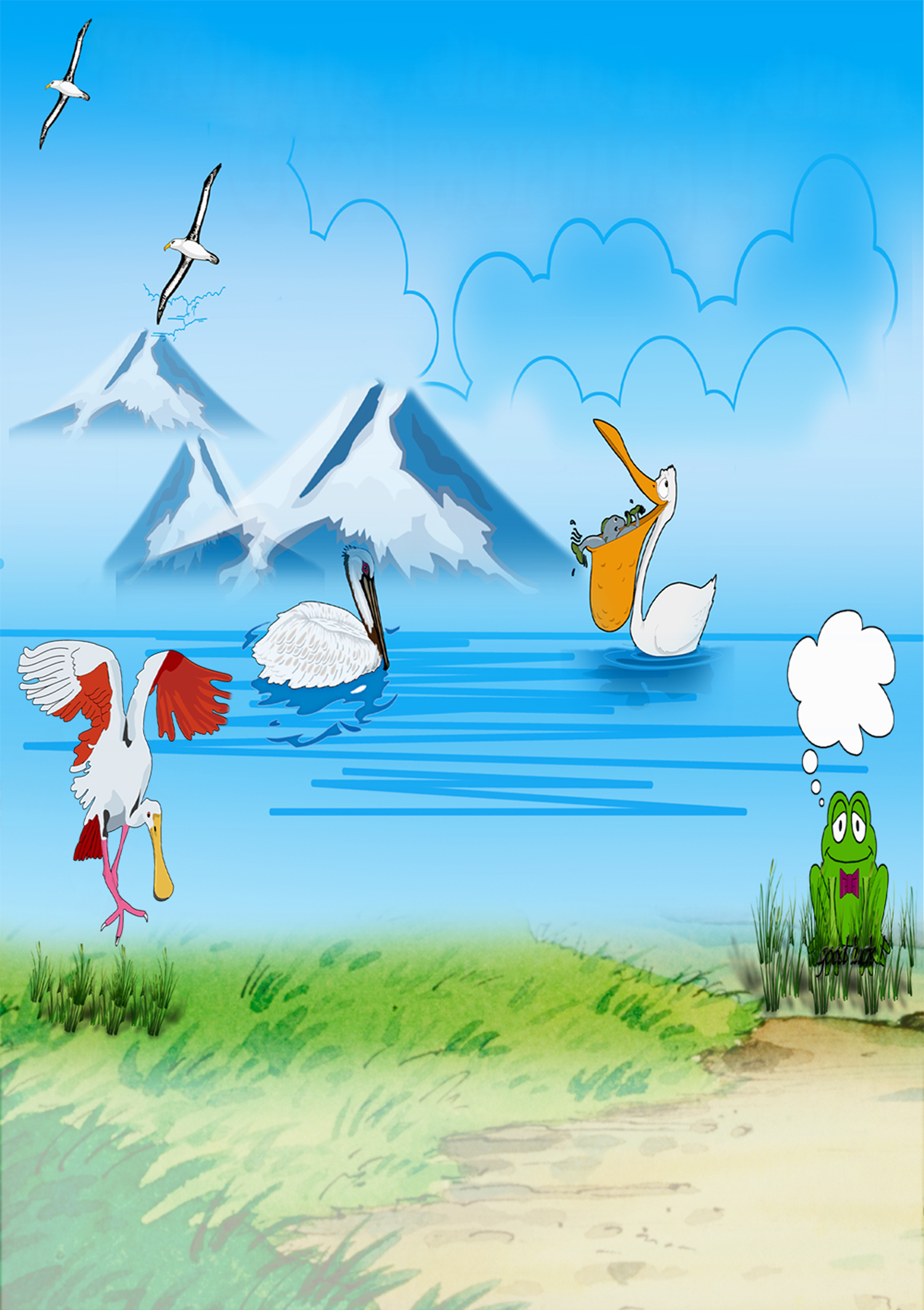 1.Ổn định tổ chức
Hát và 
vận động: 
Yêu Hà Nội
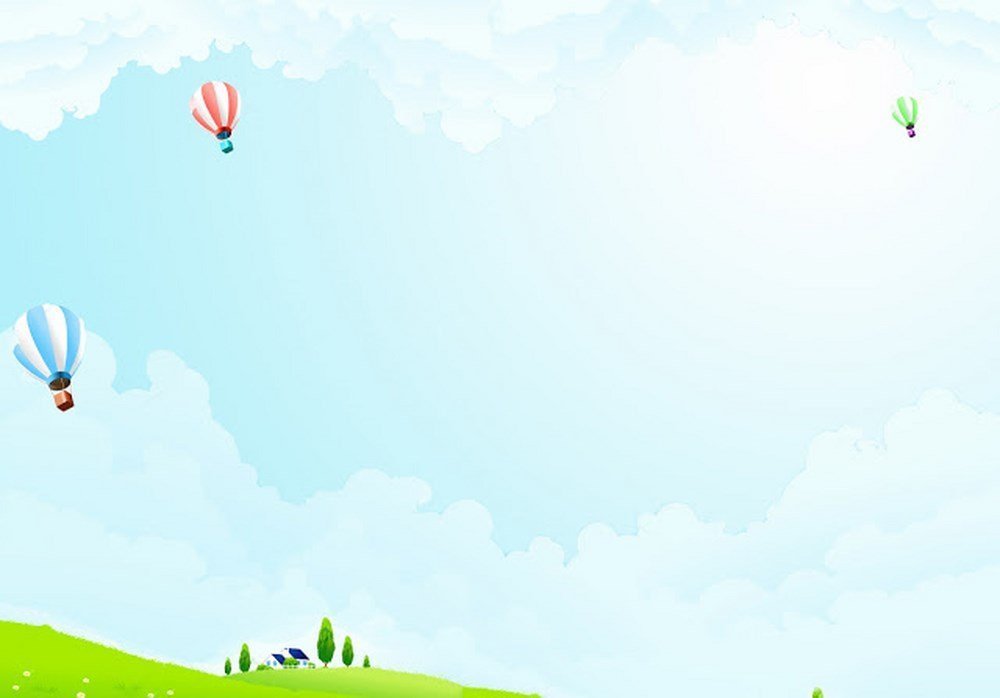 2.Phương pháp, hình thức tổ chức:
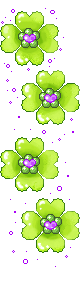 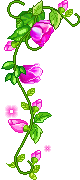 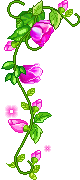 Hình tròn
Hình tròn lăn được
Màu xanh
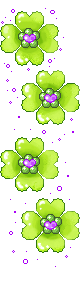 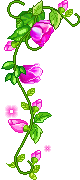 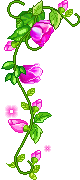 Hình tam giác không lăn được
Màu xanh
Hình tam giác
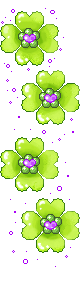 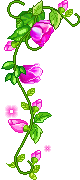 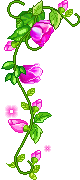 SO SÁNH GIỐNG NHAU
Màu xanh
Màu xanh
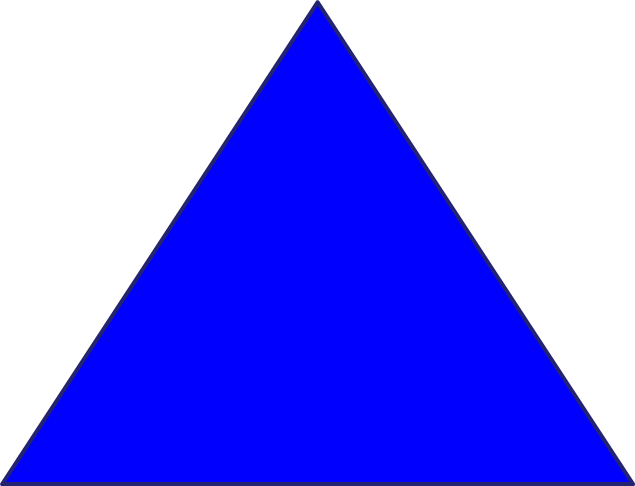 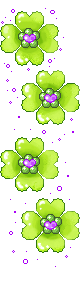 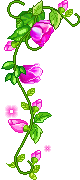 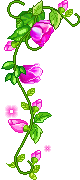 Hình tam giác không lăn được
Hình tròn lăn được
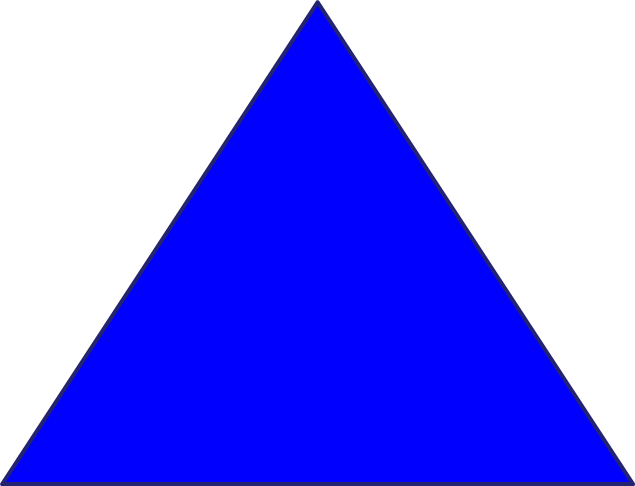 SO SÁNH KHÁC NHAU
LUYỆN TẬP
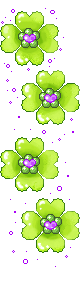 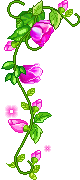 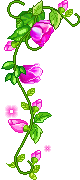 Trò chơi: Bé chọn hình tròn màu xanh
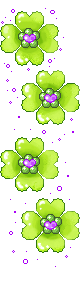 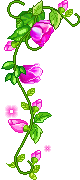 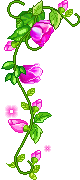 Trò chơi: Bé hãy chọn những hình tam giác màu xanh
3. Kết Thúc
Cô nhận xét tuyên dương trẻ
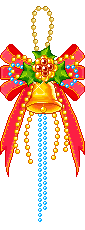 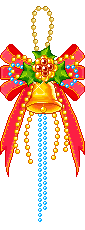 Chúc các bé chăm ngoan học giỏi
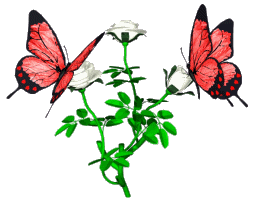 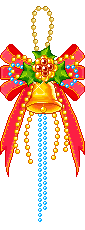 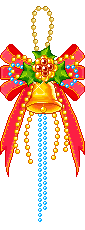